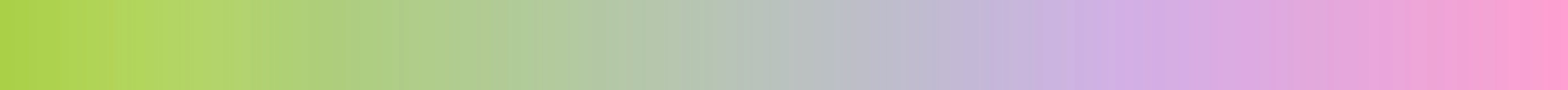 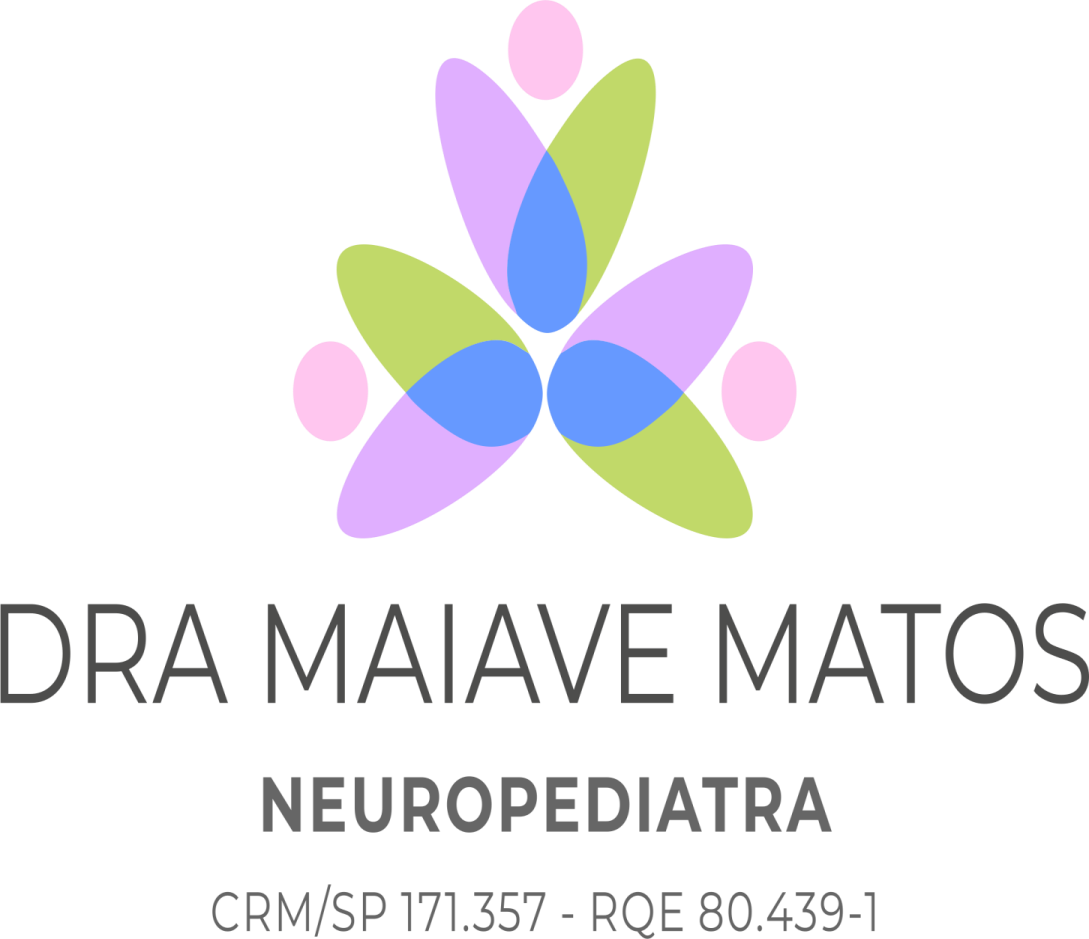 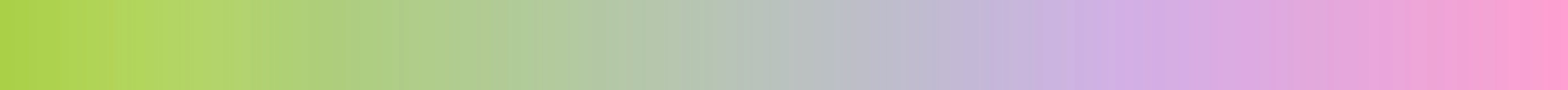 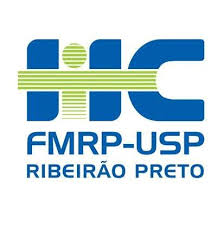 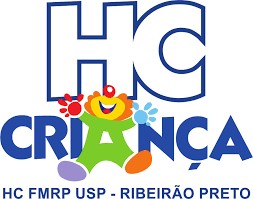 EPILEPSIA X DIETA CETOGÊNICA
Dra Maiave Matos - RQE 80.439-1
Médica assistente da Neurologia infantil -  HCFMRP USP
Pediatra e Neurologista Pediátrica - HCFMRP USP
Neurofisiologista Clínica - HCFMRP USP
Mestre em Ciências –FMRP USP

2024
ROTEIRO DA AULA
Terminologia
Classificação das crises epilépticas
Abordagem diagnóstica:
Emergência
Ambulatorial
Tratamento: 
Farmacológico
Farmacorresistente: Dieta cetogênica
Mecanismo de ação
Tipos de dieta 
Indicação X contra-indicação
Protocolo-Hc
Eventos adversos
TERMINOLOGIA
Crise epiléptica  sintomas transitórios, decorrente de atividade neuronal anormal excessiva ou síncrona no cérebro.
Crise sintomática aguda (provocada)  ocorre em estreita relação temporal com insulto cerebral agudo X Crise não provocada
Crise reflexa  desencadeada por estímulo ou atividade especifica
Epilepsia  
Conceitual: ocorrência de pelo menos 1 crise epiléptica
Operacional: crises epilépticas recorrentes (≥ 2), não provocadas por qualquer causa imediata.
TERMINOLOGIA
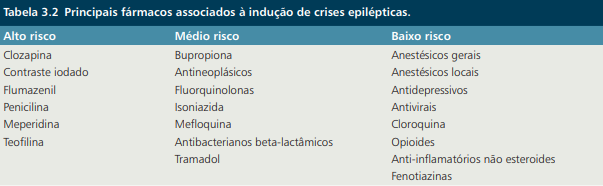 Rodrigues, Marcelo. Tratado de neurologia infantil-1º ed. Atheneu, 2017.
CLASSIFICAÇÃO DAS CRISES EPILÉPTICAS
Fisher R. et al. Operational classification of seizure types by the International League Against Epilepsy. Epilepsia 2017
CLASSIFICAÇÃO DAS EPILEPSIAS
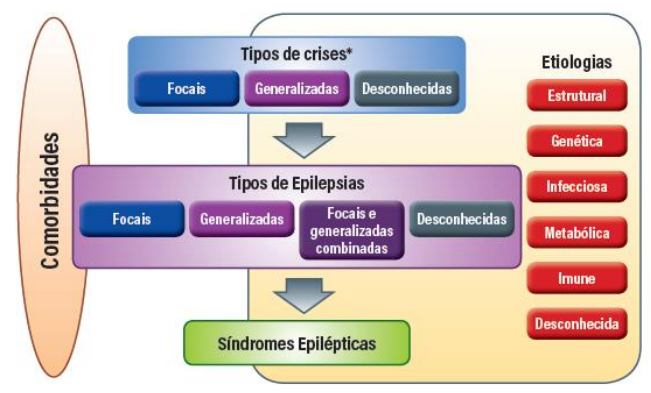 Fisher R. et al. Classificação da ILAE das epilepsias: artigo da posição da Comissão de Classificação e Terminologia da
International League against Epilepsy. Epilepsia 2017
ABORDAGEM DIAGNÓSTICA
Emergência:
Estabilização clínica do paciente
Exame físico  complicação da crise? TCE, luxação de ombro, língua...
Estabelecer causa da crise  febre, infecção, metabólico...
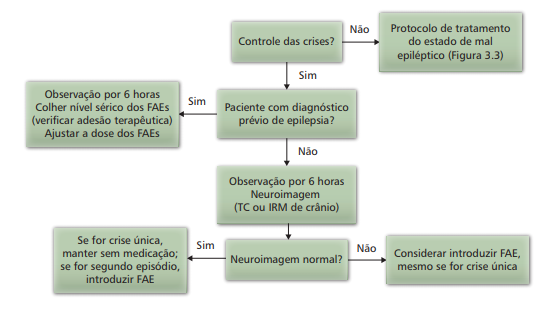 Rodrigues, Marcelo. Tratado de neurologia infantil-1º ed. Atheneu, 2017.
ABORDAGEM DIAGNÓSTICA
Ambulatorial:
1) História clínica (ter testemunha)  
Afastar eventos não paroxísticos: síncope, enxaqueca, movimento...
Identificar fatores desencadeantes: febre, metabólico, estresse...
Qual o tipo de crise epiléptica: pré-ictal, ictal, pós-ictal...
Qual condição subjacente ou síndrome epiléptica? 
2) Investigação complementar  EEG, RM  de encéfalo...
3) Definir tratamento a partir do tipo de crise
Focal: CBZ, PB, PHT, TPM, OXC, LCM ...
Generalizada: AVP X ETX (ausência), CLZ (mioclônica,atônica) 
Ambos X farmacorresistente: LEV, LMG, CLB
DIETA CETOGÊNICA
Objetivo: redução em 50% das crises epilépticas
Alternativa nas epilepsias farmacorresistentes (uso de mais de dois fármacos anticrise, em dose otimizada, sem bom controle de crises epilépticas) sem foco cirúrgico.
Início do efeito a partir de 14 dias e otimização com 3 meses
Maior controle de crises epilépticas na epilepsia generalizada
MECANISMO DE AÇÃO
ALTA OFERTA DE LIPÍDEOS
(Como fonte de energia )
<10% de carboidrato
METABOLISMO DE ÁCIDOS GRAXOS
(oxidação na mitocôndria)
FORMAÇÃO DE CORPOS CETÔNICOS
(aumento de acetil-CoA/ATP)
SÍNTESE DE ACETOACETATO
SÍNTESE DE BETA-HIDROXIBUTIRATO (BHB)
(No fígado e corrente sanguínea)
EFEITO 
ANTICONVULSIVANTE
+
+ Diminuição de inflamação, inibição de apoptose neuronal, aumento da expressão dos genes do metabolismo energético e da microbiota intestinal =  REGULAÇÃO DOS SUBSTRATOS DE NEUROTRANSMISSORES 
+ Diminuição do consumo de glicose (produção de ATP-glicolítico)  aumento sensibilidade dos canais de K = HIPERPOLARIZAÇÃO 
+ Inibição da degradação de GABA = CONTROLE HIPER-EXCITABILIDADE
+  AUMENTO DO EFEITO ANTICONVULSIVANTE (AVP, CBZ, LMG, PHT)
TIPOS DE DIETA
CLÁSSICA (LCT)
ARTESANAL (CASEIRA): processada e modulada com proteína, maltodextrina e óleo/TCM + suplementação polivitamínicos e minerais a partir da 2 semana
INDUSTRIALIZADA (KETOCAL)  TCM: pacientes em uso de sonda, lactentes e comatosos
DIETA DE ATKINS MODIFICADA (menos restritiva)
INDICAÇÃO X CONTRA-INDICAÇÃO
INDICAÇÃO

DEFICIÊNCIA DE GLUT-1
DEFICIÊNCIA DE PIRUVATO DESIDROGENASE (acetil-CoA)
EPILEPSIA MIOCLÔNICA 
(DRAVET, OHTAHARA)
EPILEPSIA MIOCLÔNICA-ATÔNICA (DOOSE)
ESCLEROSE TUBEROSA
SD. LENNOX-GASTAUT
SD. WEST (3º OPÇÃO)
ANGELMAN
DEFICIÊNCIA DO COMPLEXO I MITOCÔNDRIA, 
FIRES
(Febrile infection-related epilepsy syndrome )
CONTRA-INDICAÇÃO

DEFICIÊNCIA DE CARNITINA
DEFEITO DE BETA-OXIDAÇÃO
DEFICIÊNCIA DO METABOLISMO DE ÁCIDOS GRAXOS
PORFIRIA
USO DE PROPOFOL 
(ALTERA FUNCIONAMENTO MITOCONDRIAL)
CARDIOMIOPATIA
ACIDOSE METABÓLICA CRÔNICA (ALTERAÇÃO RENAL)
DESNUTRIÇÃO
DISFAGIA GRAVE
PROTOCOLO-HC
Exames pré-dieta: 
USG de rins/vias urinária e abdome total 
Dosagem de vitaminas A,D,E,B
Dosagem ZN, SELÊNIO, K, NA, CA, MG, BIC 
Hemograma
Função renal/hepática
Lipidograma
Perfil de acilcarnitina 
Dosagem de  ác. orgânicos na urina e aminoacidograma (plasma)
Urina rotina
ECG/ECO  afastar cardiomiopatia 
Densitometria óssea
1. RETIRAR MEDICAÇÕES COM CARBOIDRATO (XAROPE)
2. ANTROPOMETRIA: PESO, ESTATURA, CA, IMC
.PROPORÇÃO: GORDURA = 1g/9kcal (triglicerídeos saturados de cadeia longa- LCT + média-TCM- preferível)  + PROTEÍNA (1g/4kcal
		*** progressão em 1 semana a partir do HOLLIDAY:
	*** 1:1   2:1  3:1  4:1 (> 4º semanas) 
. OFERTA DIÁRIA: 
	< 1 ano = 3/3hs
	> 1 ano = café da manhã, lanche da tarde, almoço e jantar (4-5x)
5. MONITORIZAÇÃO DE HIPOGLICEMIA (24-48hs):
	DIA 1: 4/4hs (manter em <1 ano)  6/6hs
		DIETA ESTABELECIDA: 1X/dia
6) MONITORIZAÇÃO DE CETOSE:
	- SÉRICA: BHB  3-5 mmol/L > 3 dias
	- URINÁRIA: 3-4x/dia antes das refeições = 3+ cetonúria (cor roxa na fita)= 80-160mmol/L BHB
	- SE HCO3 < 16 ou sintomas = correção de acidose
7) OFERTA HIDRÍCA: holliday 
8) MONITORIZAÇÃO DO PESO DIÁRIO
9) REPOSIÇÃO DE VITAMINAS > 2º semana
REAVALIAÇÃO: 3/3 meses no 1º ano, depois de 6/6meses (repetir todos os exames pré-dieta + verificar medidas) + repetir densitometria após 2 anos de dieta.
TEMPO MÍNINO: 3 meses
TEMPO MÁXIMO, normalmente 2 anos, exceto GLUT-1
RETIRADA GRADUAL: em 2-3 meses (4:1 3:1 2:1) ou na ausência de Cetose = reintroduzir carboidratos
EVENTOS ADVERSOS
Desidratação ou acidose metabólica 
Letargia ou sonolência  maior risco com uso de fenitoína e benzo
Risco de infecções  altera resposta inflamatória
Alteração de humor
Vômitos ou náuseas
Constipação, diarréia ou dor abdominal (50%)
Alteração no lipidograma (aumento de colesterol/TGL)
Prolongamento do intervalo QT
Litíase renal 
Diminuição da densidade óssea
Risco de hipoglicemia
REFERÊNCIAS BIBLIOGRÁFICAS
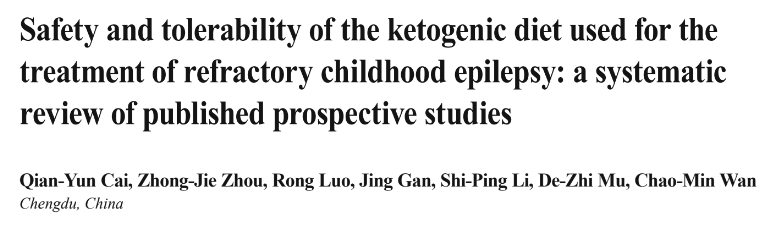 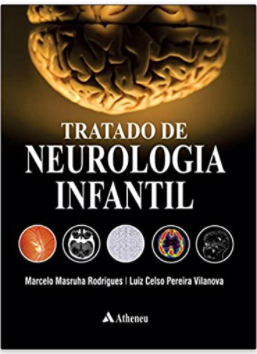 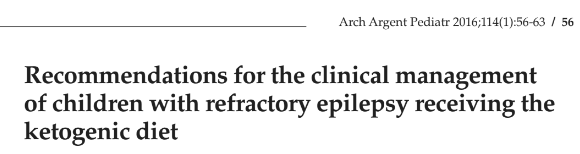 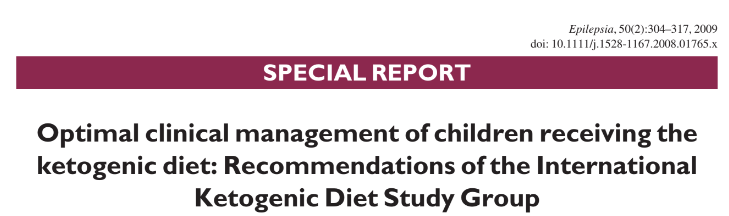 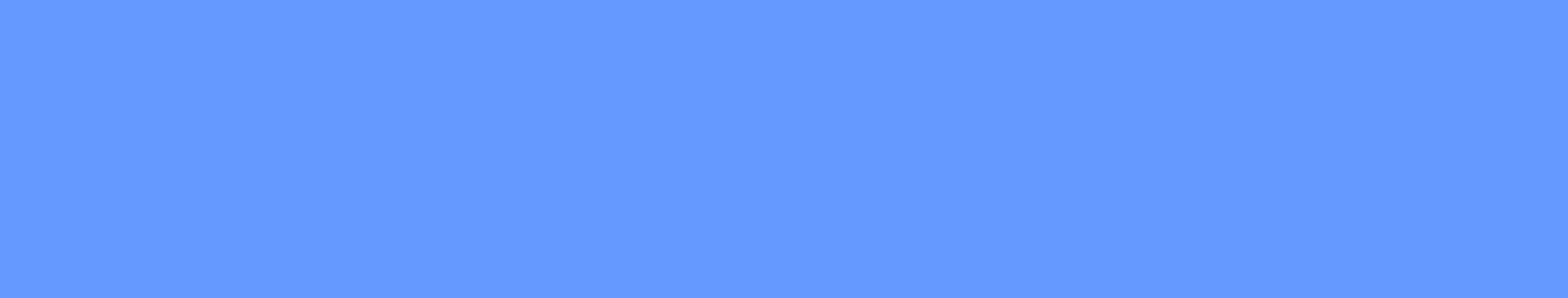 DRA MAIAVE MATOS - NEUROPEDIATRA
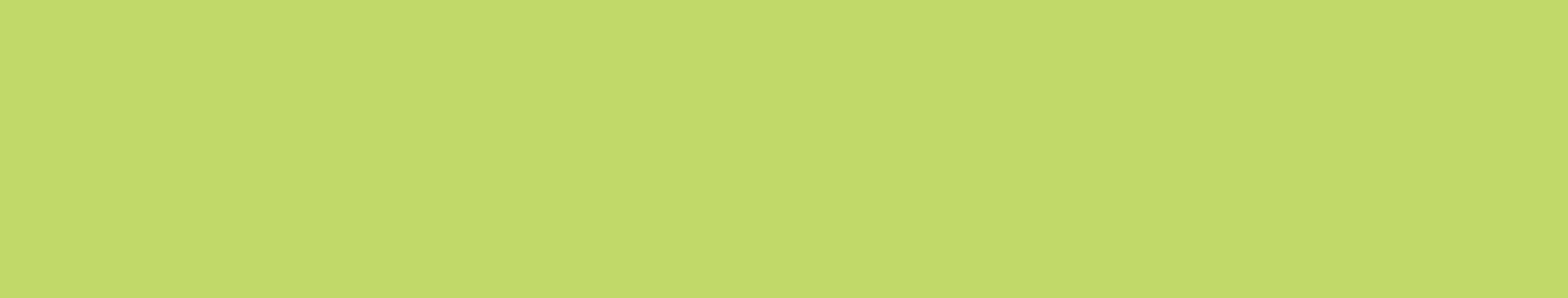 @dramaiavematos        @ped.desenvolve
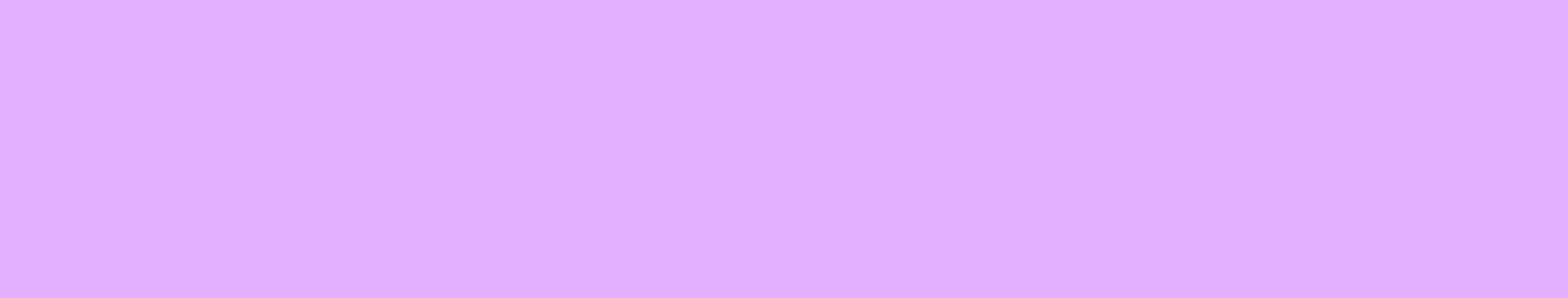 Tel. (16) 3771-6841
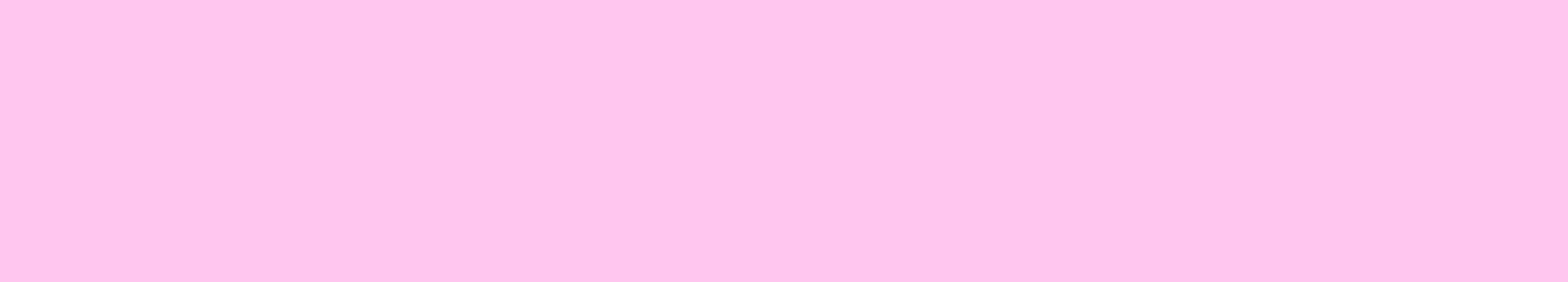 Av. Cel. Fernando Ferreira Leite, 1520 sala 308 – Ribeirão Preto/SP